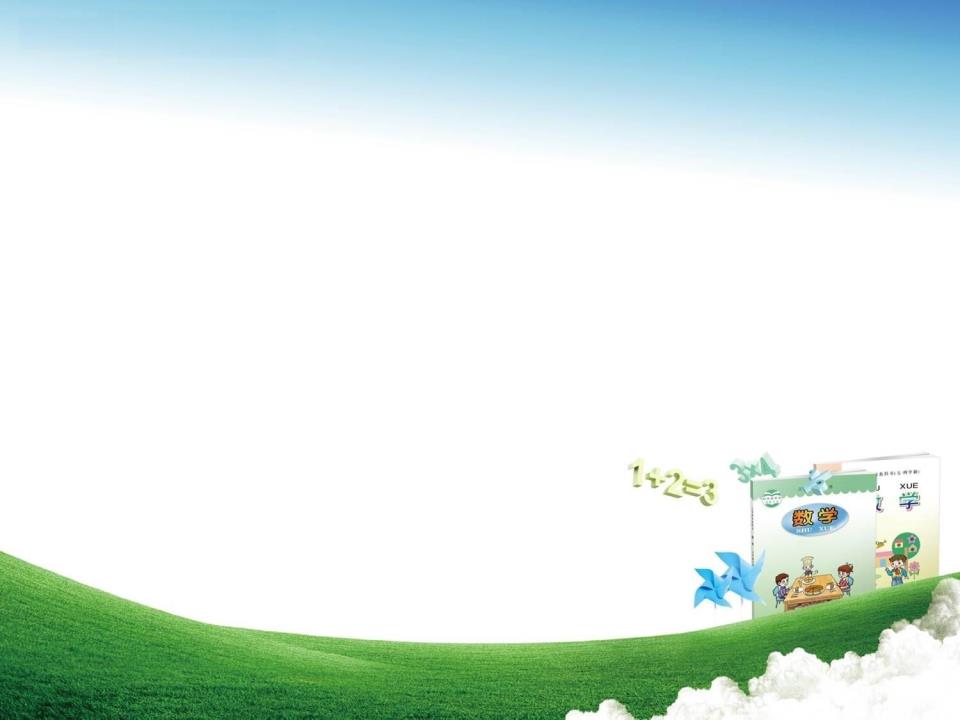 今天我当家
小数乘整数
（第二课时）
WWW.PPT818.COM
一、情境导入
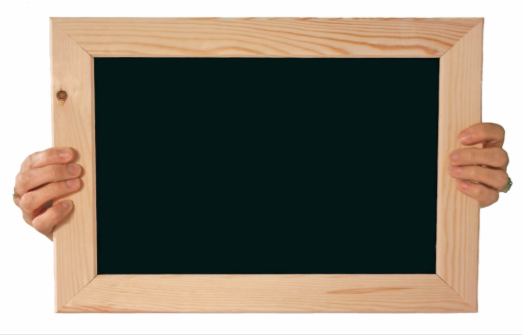 0.55×75=
你会计算这两道题目吗？
0.55×64=
从图中，你知道了哪些数学信息？
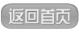 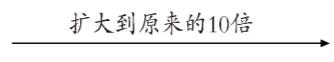 扩大到原来的100倍
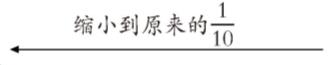 缩小到原来的
二、合作探索
0.55×75=
41.25
0.5 5
5 5
7 5
7 5
×
×
2 7 5
2 7 5
3 7 5
3 7 5
.
4 1 2 5
4 1 2 5
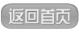 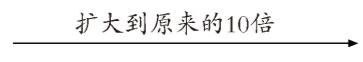 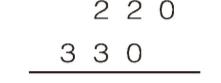 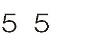 扩大到原来的100倍
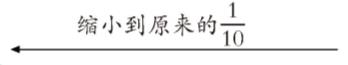 缩小到原来的
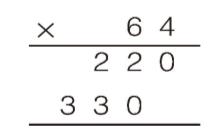 3 5 2 0
二、合作探索
0.55×64=
35.2
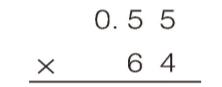 .
3 5 2 0
这里的0怎样处理？
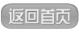 试一试
你能给下面各题的积点上小数点吗？
2.4 8
0.3 6
2.5
0.4 5
3 5
4 7
×
×
×
1 3
2
×
1 2 4 0
2 5 2
7 5
1 4 4
7 4 4
2 5
9 0
0
.
.
.
.
8 6 8 0
1 6 9 2
3 2 5
法则歌
小数乘，整数见，
积定位，最关键。
末尾零，别出现，
位不够，用零占。
想一想：怎样计算小数乘整数？
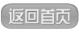 三、自主练习
1.计算。
3 5
1.0 5
0.2 7
×
×
3 2
2 4 5
2 1 0
7 0
3 1 5
.
.
3 3 6 0
9 4 5
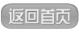 100
100
1
1
10
10
1
1
一个因数不变，另一个因数缩小到原来的   、  、   ……积也缩小到原来的   、  、   ……
1
1
1000
1000
三、自主练习
2.口算。
0.37×10＝    
0.37×100＝ 
0.37×1000＝
25×4＝    
2.5×4＝    
0.25×4＝
100
5×12＝    
5×1.2＝    
5×0.12＝
13×30＝    
1.3×30＝    
0.13×30＝
390
60
3.7
39
37
10
6
1
0.6
3.9
370
你有什么发现？
一个因数不变，另一个因数扩大到原来的10倍、100倍、1000倍……，积也扩大到原来的10倍、100倍、1000倍……
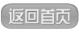 3.火眼金睛辨对错。
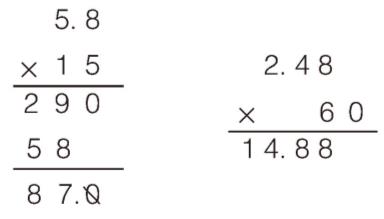 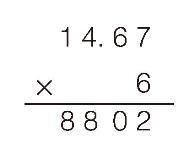 三、自主练习
0
·
·
(×)
(√)
(×)
?
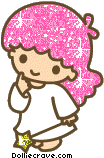 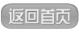 三、自主练习
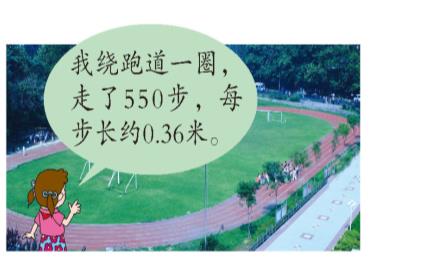 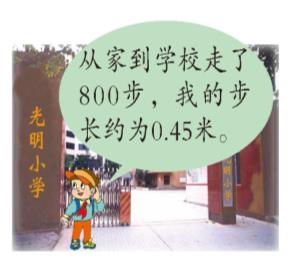 4.
(1)你能提出什么问题？会解答吗？
①从家到学校有多远？
0.45×800=360（米）
②跑道一周长多少米？
0.36×550=198（米）
(2)你的步长是多少？找一段你熟悉的路测一测。
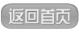 5.
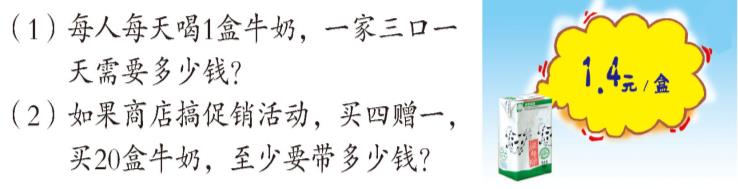 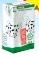 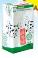 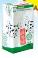 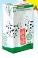 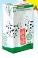 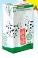 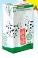 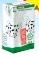 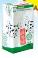 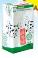 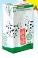 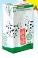 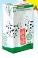 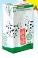 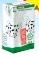 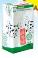 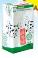 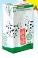 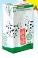 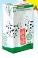 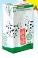 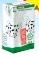 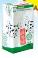 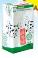 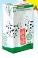 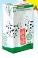 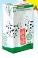 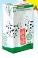 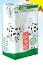 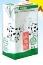 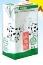 三、自主练习
（1）1.4×3=4.2（元）
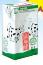 （2） 20÷（4+1）=4（组）
1.4×4=5.6（元）
5.6×4=22.4（元）
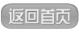 三、自主练习
6.在下面的(   )里填上合适的数,看谁填的最多。
0.48=（    ）×（   ）
0.48=（0.24）×（ 2 ）
0.48=（0.16）×（ 3 ）
0.48=（0.12）×（ 4 ）
0.48=（0.08）×（ 6 ）
0.48=（0.06）×（ 8 ）
……
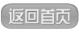